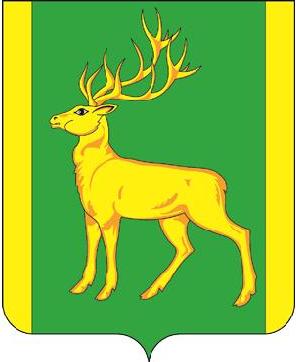 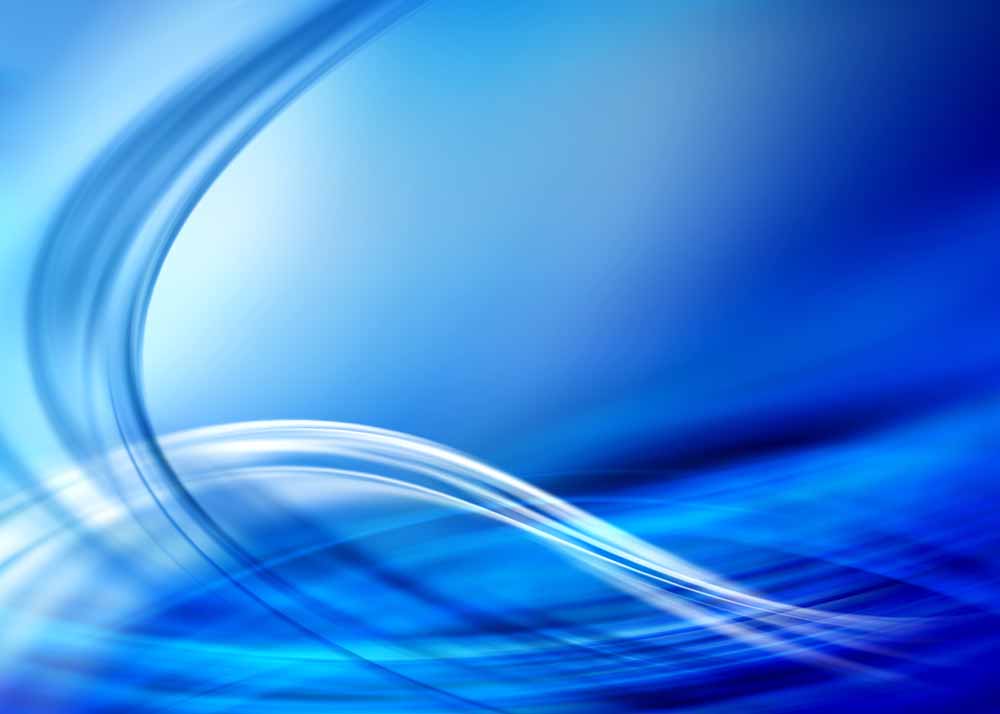 Муниципальное образование Куйтунский район
Проект бюджета для граждан на 2020 г. и плановый период 2021-2022 гг.
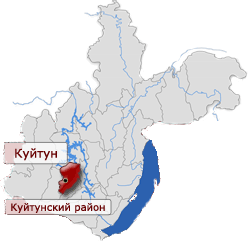 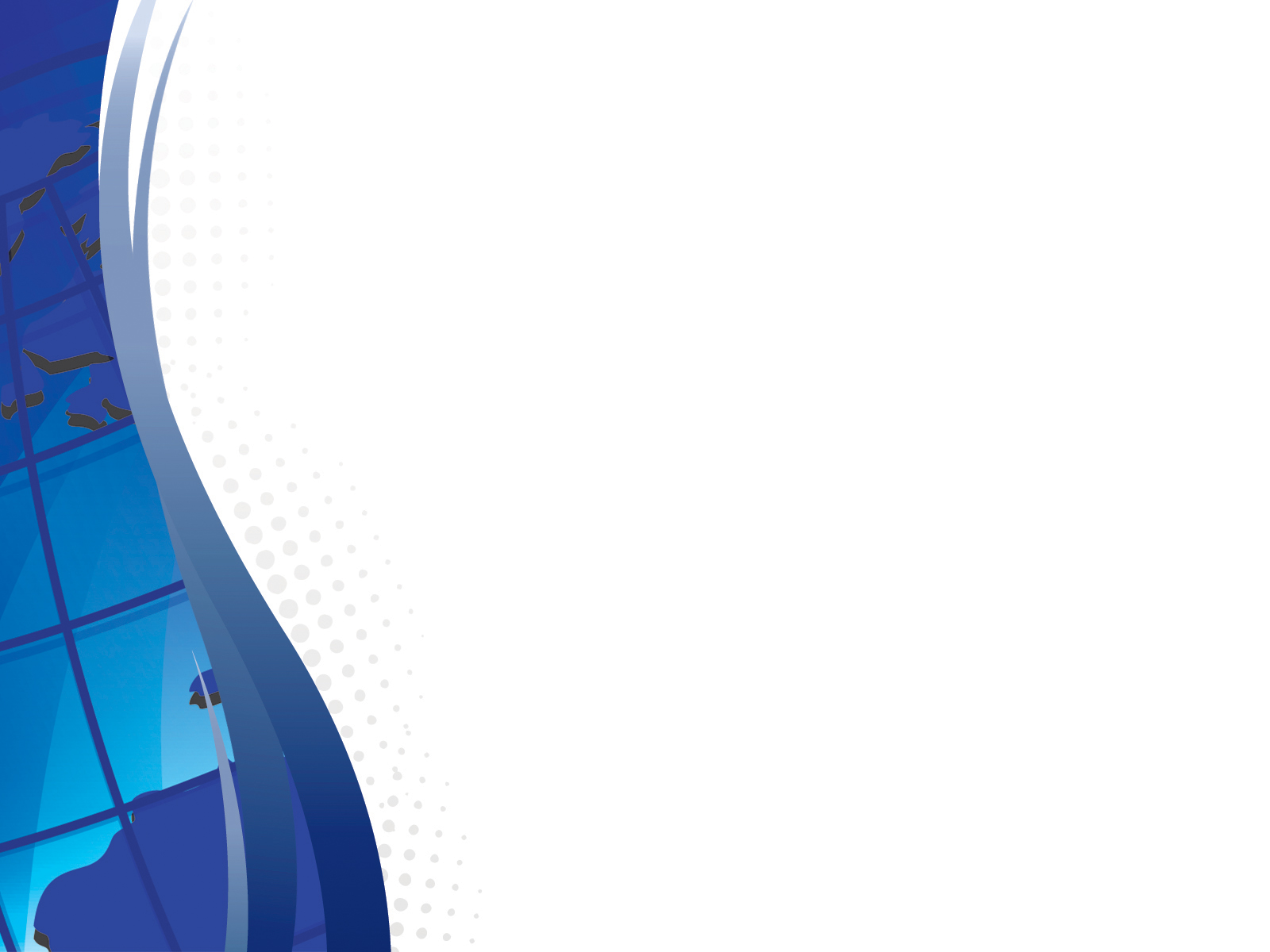 Цели и задачи бюджета для граждан
Целью бюджета для граждан является обеспечение доступа граждан к бюджетной информации для эффективного взаимодействия с властями по вопросам расходования общественных финансов
Задачи:
Систематизация характеристик бюджета
Привлечение внимания к формированию и расходованию общественных финансов
Расширение участия граждан в процессе принятия решений в бюджетной сфере
Повышение уровня финансово-правовых знаний и общей гражданской активности населения
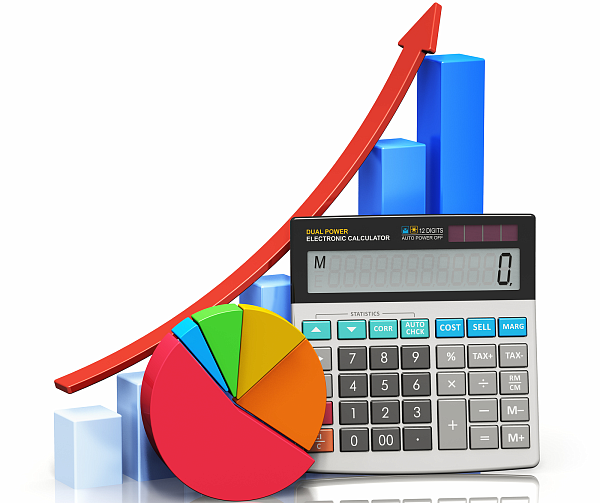 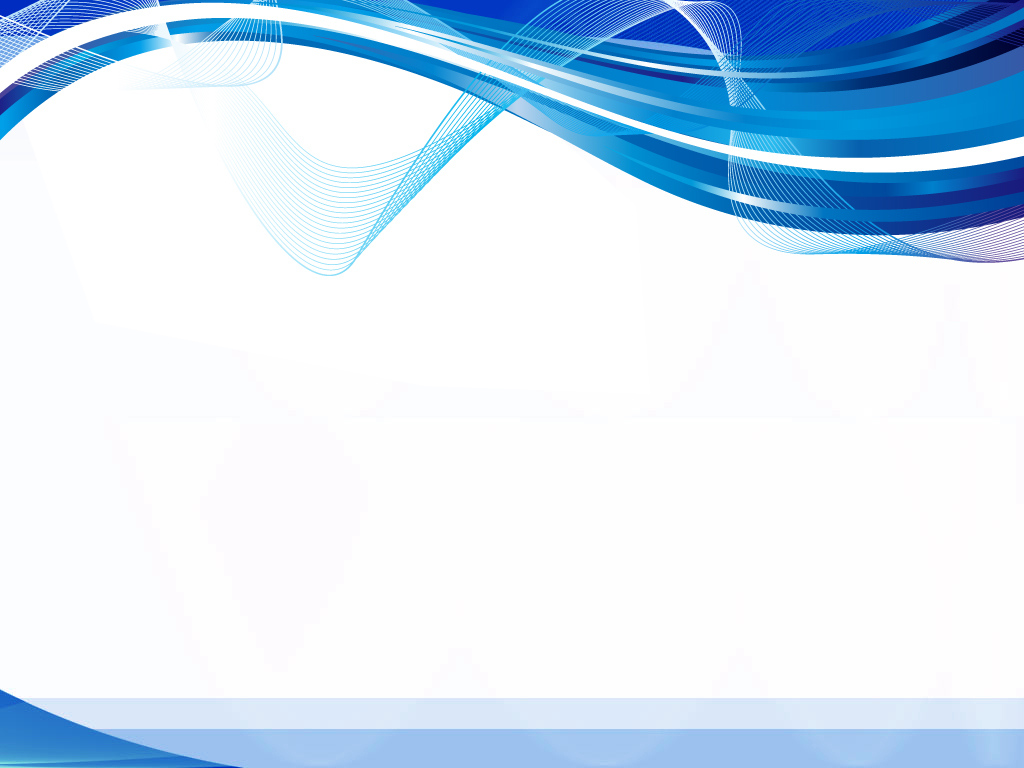 Основные принципы формирования бюджета
Бюджет государства формируется за счет налогов и других платежей. Расходование средств бюджета осуществляется на предоставление общественных благ.












	Общественные блага – услуги, которые не могут быть эффективно предоставлены рынком либо оплачены каждым из нас в отдельности (образование, здравоохранение, социальное обеспечение, регулирование экономики, гарантии безопасности и правопорядка, защита общественных интересов, гражданских прав и свобод).
Налоги и другие платежи в бюджет от населения и организаций
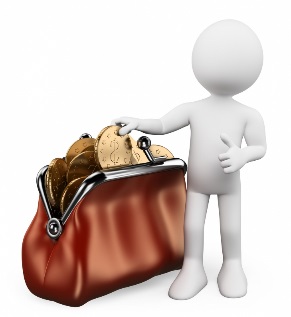 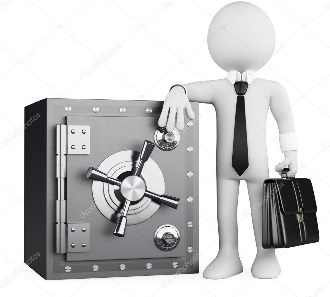 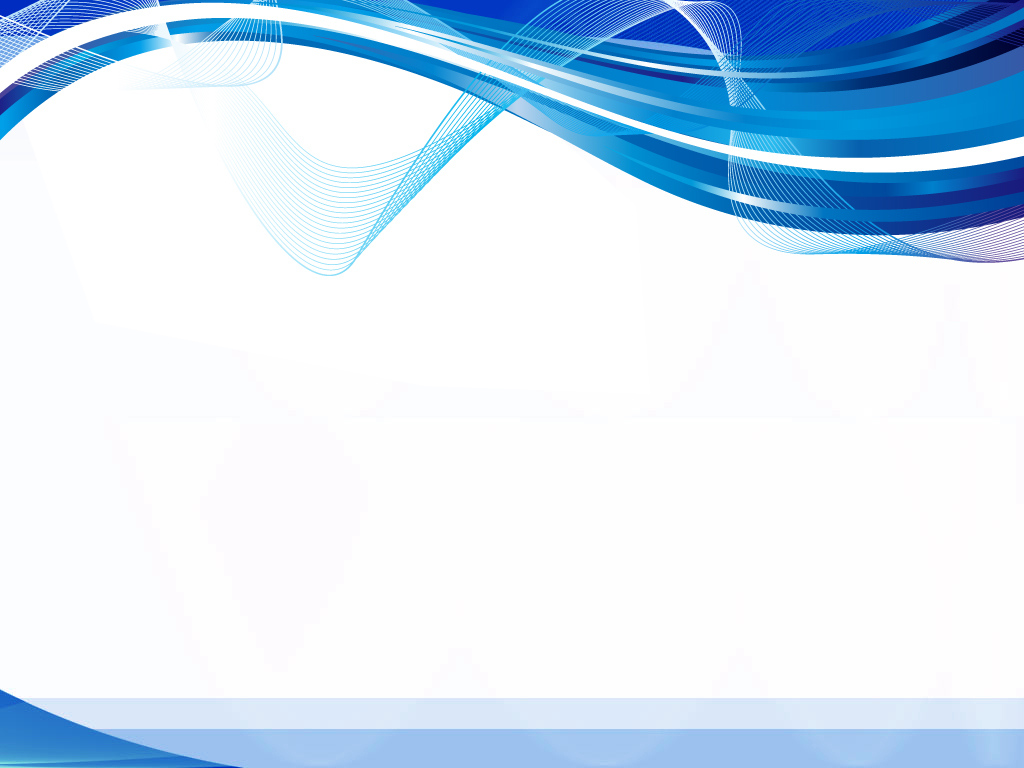 Бюджетная система Российской Федерации
Бюджетная система России является трехуровневой, муниципальные бюджеты относятся к третьему уровню.

Уровни бюджетной системы Российской Федерации















*Консолидированный бюджет – это свод бюджетов всех уровней на соответствующей территории
Консолидированный бюджет РФ
Федеральный бюджет и бюджеты государственных внебюджетных фондов
1 уровень
Консолидированный бюджет субъектов федерации
Бюджеты субъектов федерации и бюджеты территориальных государственных внебюджетных фондов
2 уровень
Местные бюджеты:
Бюджеты городских округов с внутригородским делением,
Бюджеты внутригородских районов,
Бюджеты муниципальных районов,
Бюджеты городских поселений,
Бюджеты сельских поселений,
Бюджеты внутригородских муниципальных образований г. Москвы, г. Санкт-Петербурга, г. Севастополя
3 уровень
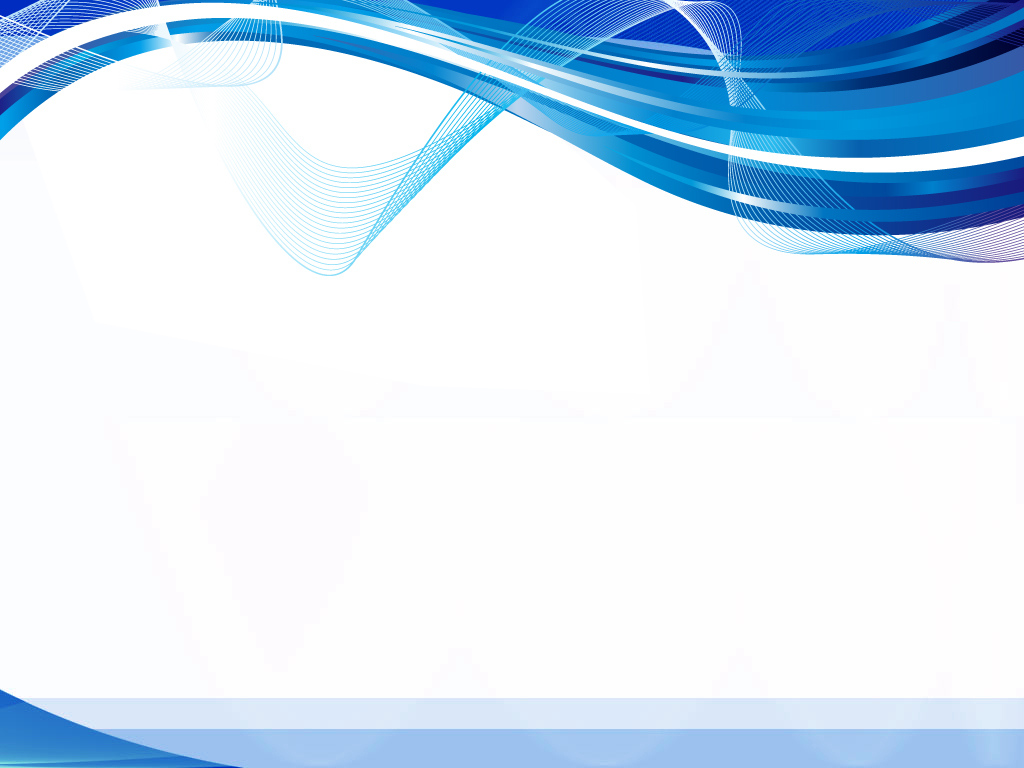 Органы государственной власти Российской Федерации оказывает следующее воздействие на муниципальную политику:
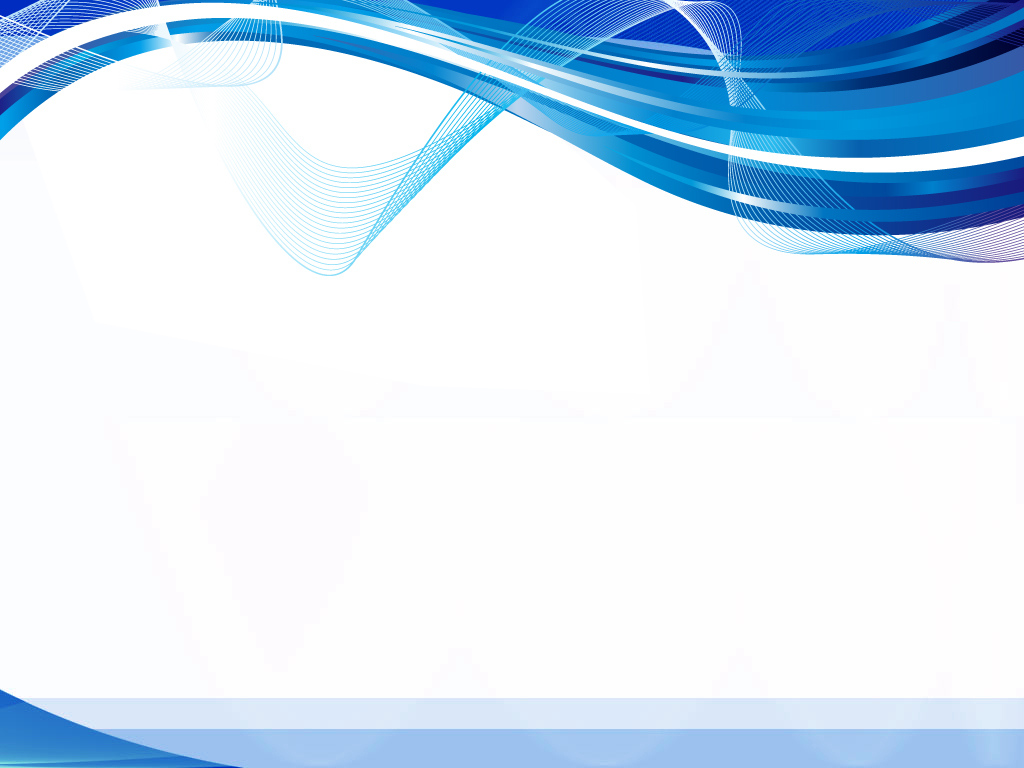 Муниципальный (местный) бюджет
Обязательный компонент демократического государственного строя – местное самоуправление, осуществляемое самим населением через свободно избранные им представительные органы.
	Муниципальный (местный) бюджет – форма образования и расходования денежных средств, предназначенных для финансового обеспечения задач и функций местного самоуправления.

Основные параметры бюджета
Бюджет
Доходы бюджета
Расходы бюджета
Источники финансирования дефицита бюджета
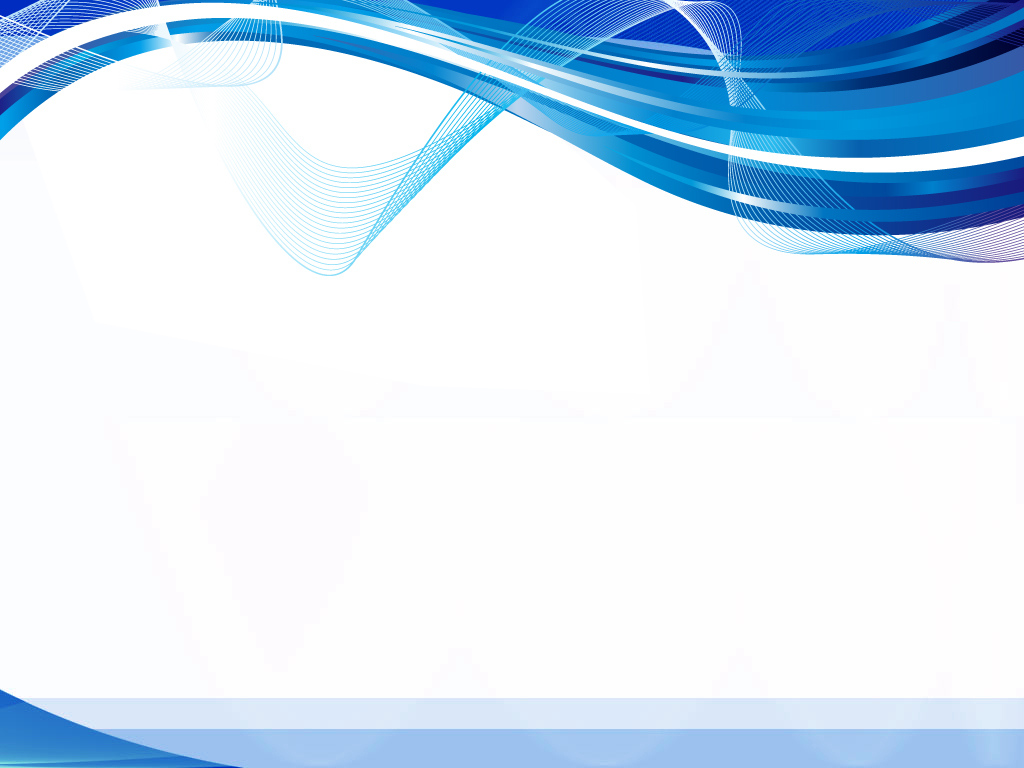 Бюджетный процесс в муниципальном образовании и его участники
Составление проекта бюджета района (июнь-октябрь)
1 этап
Администрация муниципального образования Куйтунский район
Финансовое управление администрации МО Куйтунский район
Глава муниципального района
Главные распорядители бюджетных средств, получатели бюджетных средств, главные администраторы доходов бюджета, главные администраторы источников финансирования дефицита бюджета
Органы местного самоуправления городского и сельских поселений
2 этап
Рассмотрение проекта бюджета района и его утверждение (октябрь-декабрь)
Дума муниципального образования Куйтунский район
Население, общественные организации муниципального района
3 этап
Исполнение бюджета района (1 января – 31 декабря)
Финансовое управление администрации МО Куйтунский район
Главные распорядители бюджетных средств, получатели бюджетных средств, главные администраторы источников финансирования дефицита бюджета
Управление Федерального казначейства
Составление и рассмотрение отчёта об исполнении бюджета ( 1 января – 30 апреля)
4 этап
Финансовое управление администрации МО Куйтунский район
Контрольно-счетная палата муниципального района
Дума муниципального образования Куйтунский район
Население, общественные организации  муниципального района
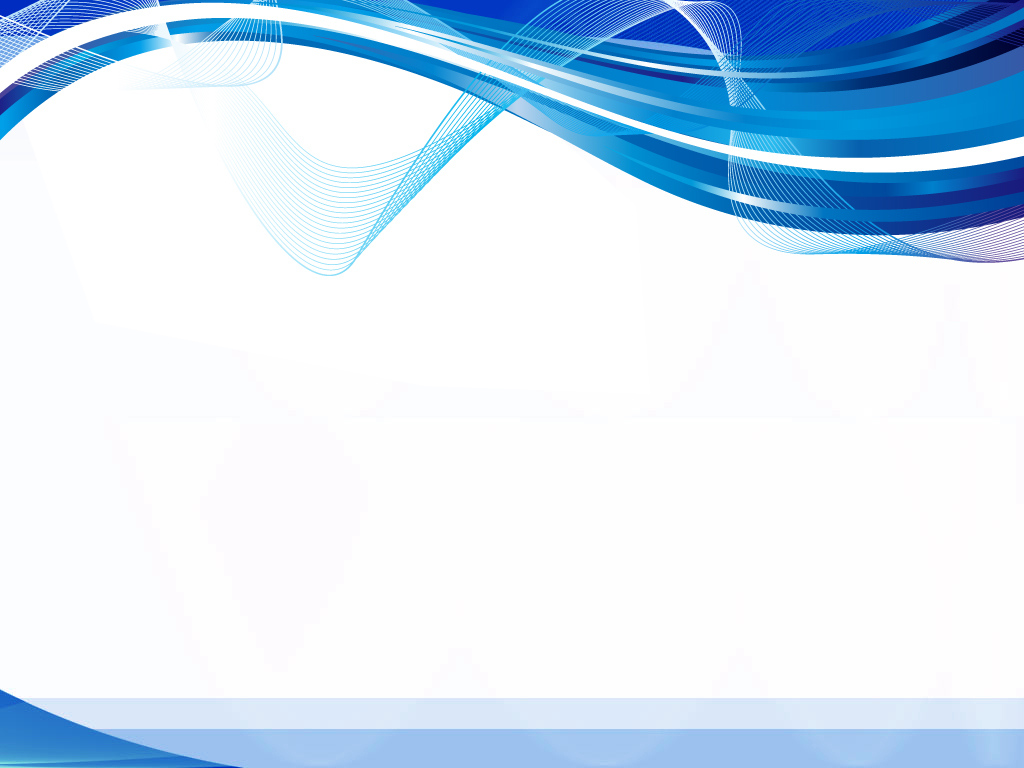 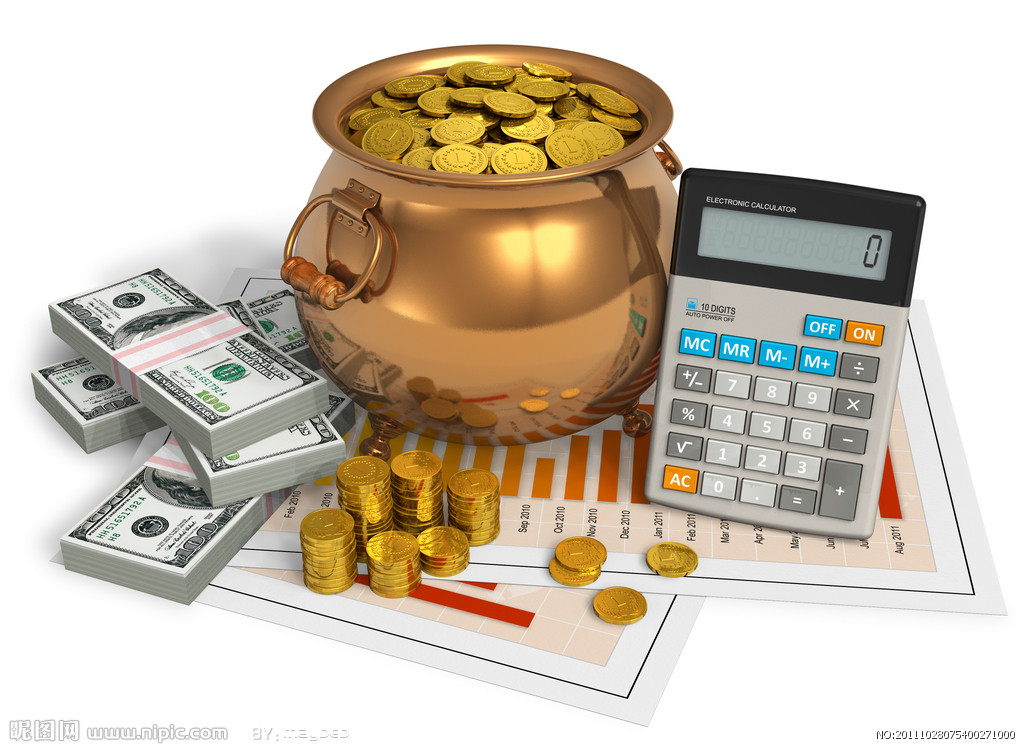 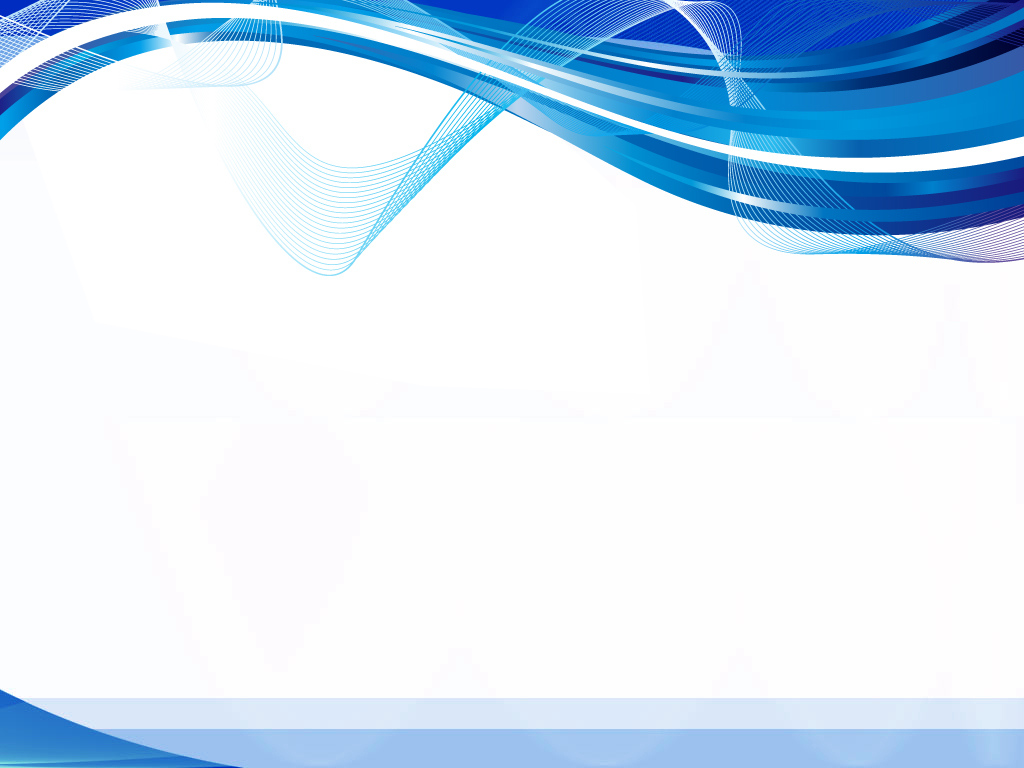 Укрупненные показатели  
бюджета муниципального образования Куйтунский район на 2020 год, тыс. руб.
1453089
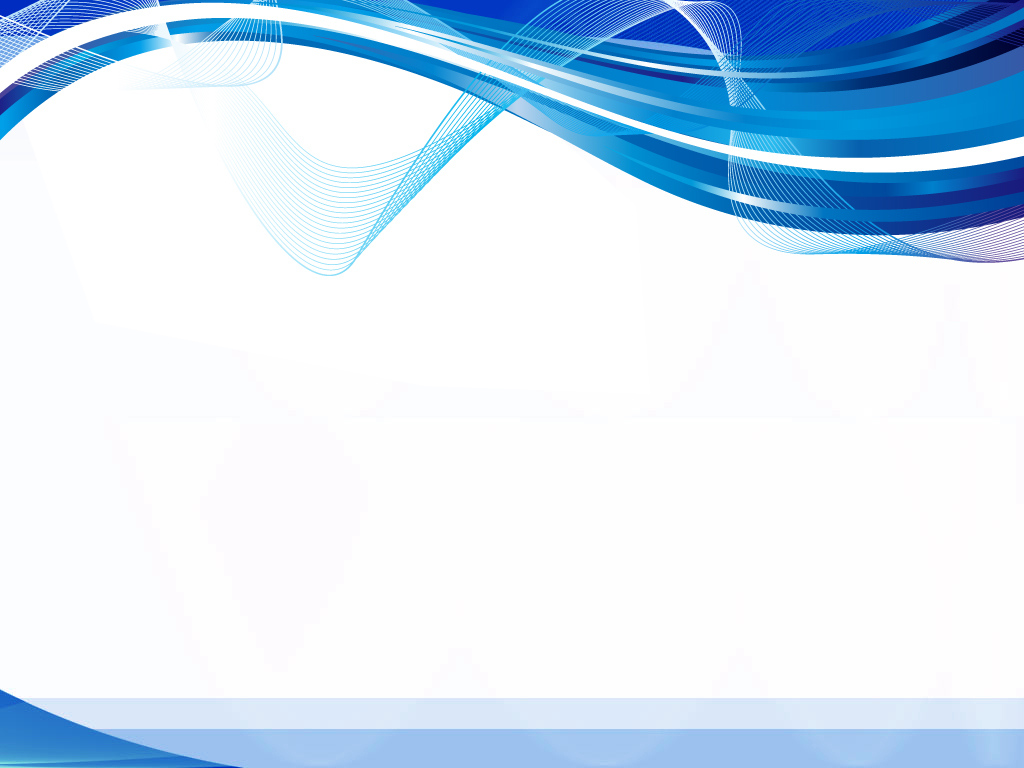 Доходы местного бюджета – это налоговые и неналоговые доходы, поступающие в местные бюджеты в порядке и по нормативам, которые установлены федеральными законами, законами субъектов РФ и правовыми актами органов местного самоуправления. Кроме того, это безвозмездные поступления на осуществление отдельных полномочий, передаваемых органам местного самоуправления; на реализацию органами местного самоуправления федеральных законов и законов субъектов РФ; на компенсацию дополнительных расходов.
Доходы местного бюджета
Доходы местного бюджета
Налоговые и неналоговые доходы
Безвозмездные поступления
налоги, предусмотренные налоговым законодательством, пени и штрафы.
Дотации из других бюджетов бюджетной системы Российской Федерации;
Субсидии из других бюджетов бюджетной системы Российской Федерации (межбюджетные субсидии);
Субвенции из федерального бюджета и (или) из бюджетов субъектов Российской Федерации;
Иные межбюджетные трансферты из других бюджетов бюджетной системы Российской Федерации;
Безвозмездные поступления от физических лиц, в том числе добровольные пожертвования.
доходы от использования и продажи имущества, находящегося в муниципальной собственности;
средства, полученные в результате применения мер гражданско-правовой, административной и уголовной ответственности, и иные суммы принудительного изъятия;
другие налоговые доходы, поступающие в местные бюджеты в порядке и по нормативам, которые установлены БК РФ, федеральными законами, законами субъектов РФ и правовыми актами органов местного самоуправления.
НОРМАТИВЫ ОТЧИСЛЕНИЙ НАЛОГОВЫХ И НЕНАЛОГОВЫХ ДОХОДОВ В БЮДЖЕТ МУНИЦИПАЛЬНОГО РАЙОНА
[Speaker Notes: Нормативы отчислений налоговых и неналоговых доходов в бюджет муниципального образования устанавливаются Бюджетным кодексом РФ и законом Иркутской области № 74-ОЗ. В условиях действующего на сегодняшний день законодательства нормативы отчислений установлены следующим образом.]
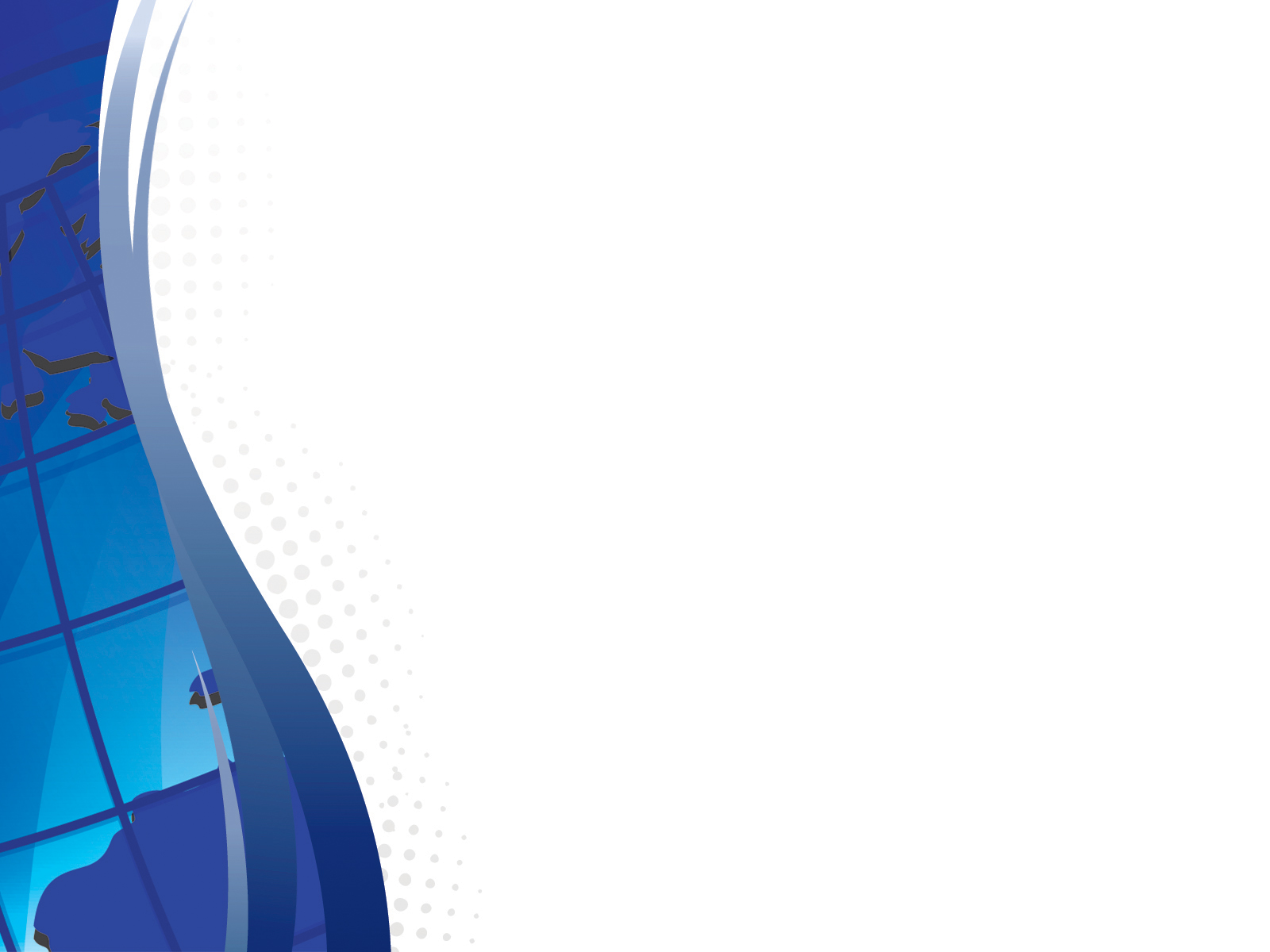 Сравнение планируемых доходов бюджета муниципального образования Куйтунский район на 2020 г. с оценкой 2019 г.
Оценка  2019 г.                  1 765 729 тыс.руб.
Прогноз на  2020 г.            1 445 170 тыс.руб.
-71744
+4579
-5471
-247923
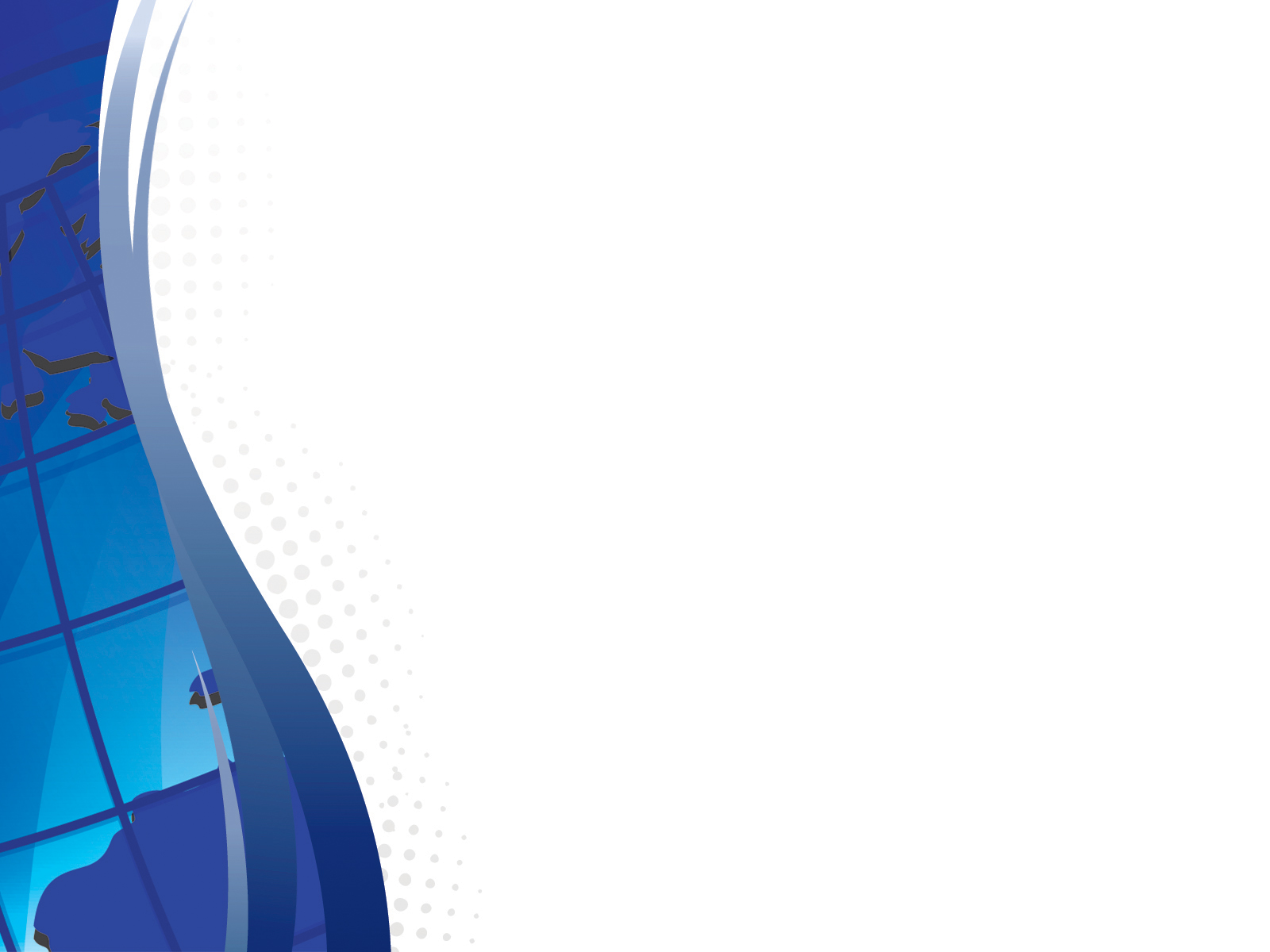 Структура налоговых и неналоговых доходов бюджета муниципального образования Куйтунский район в 2020 году
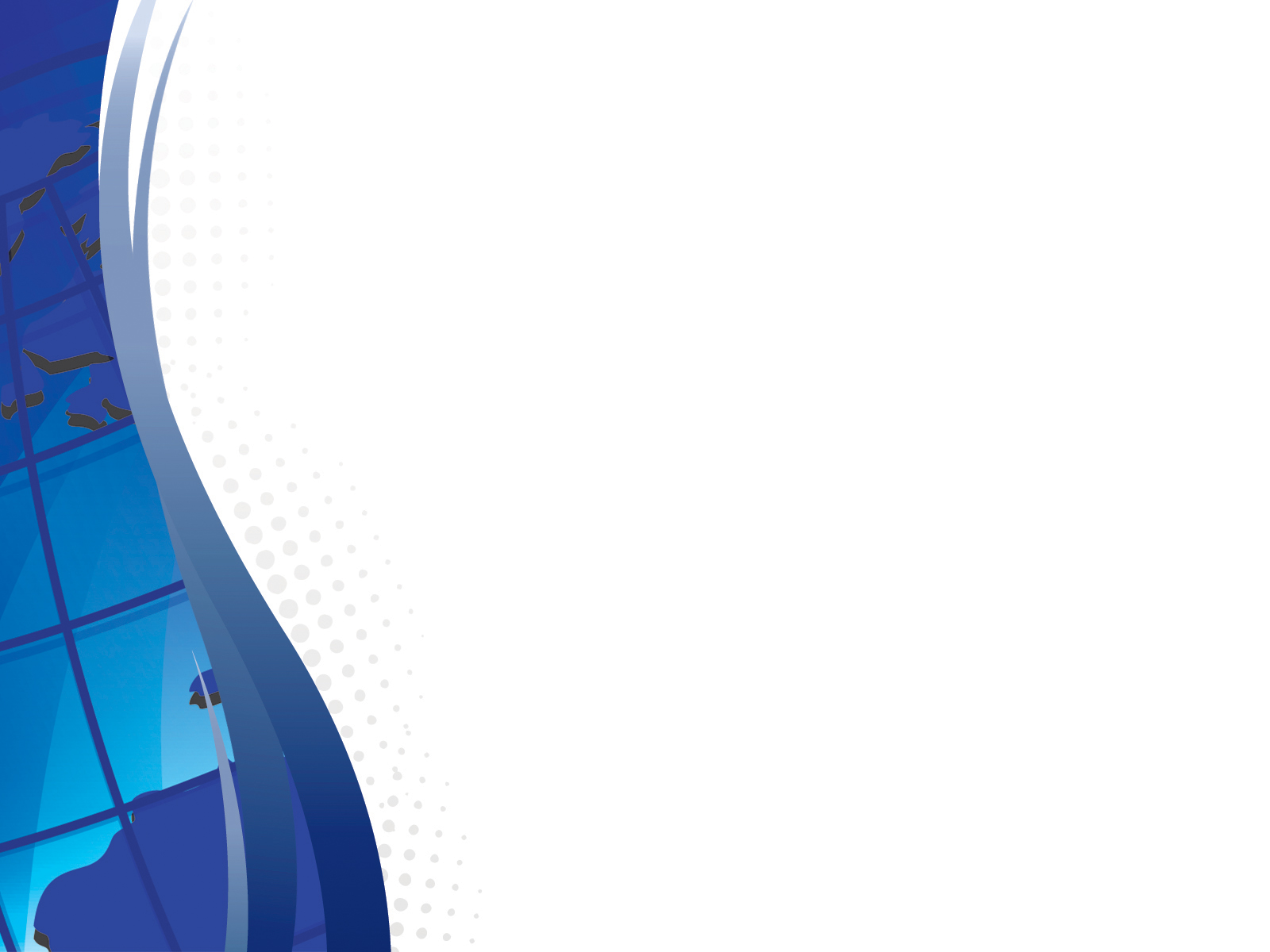 Сравнение планируемых доходов муниципального образования Куйтунский район на 2020 год с первоначальным бюджетом 2019 года
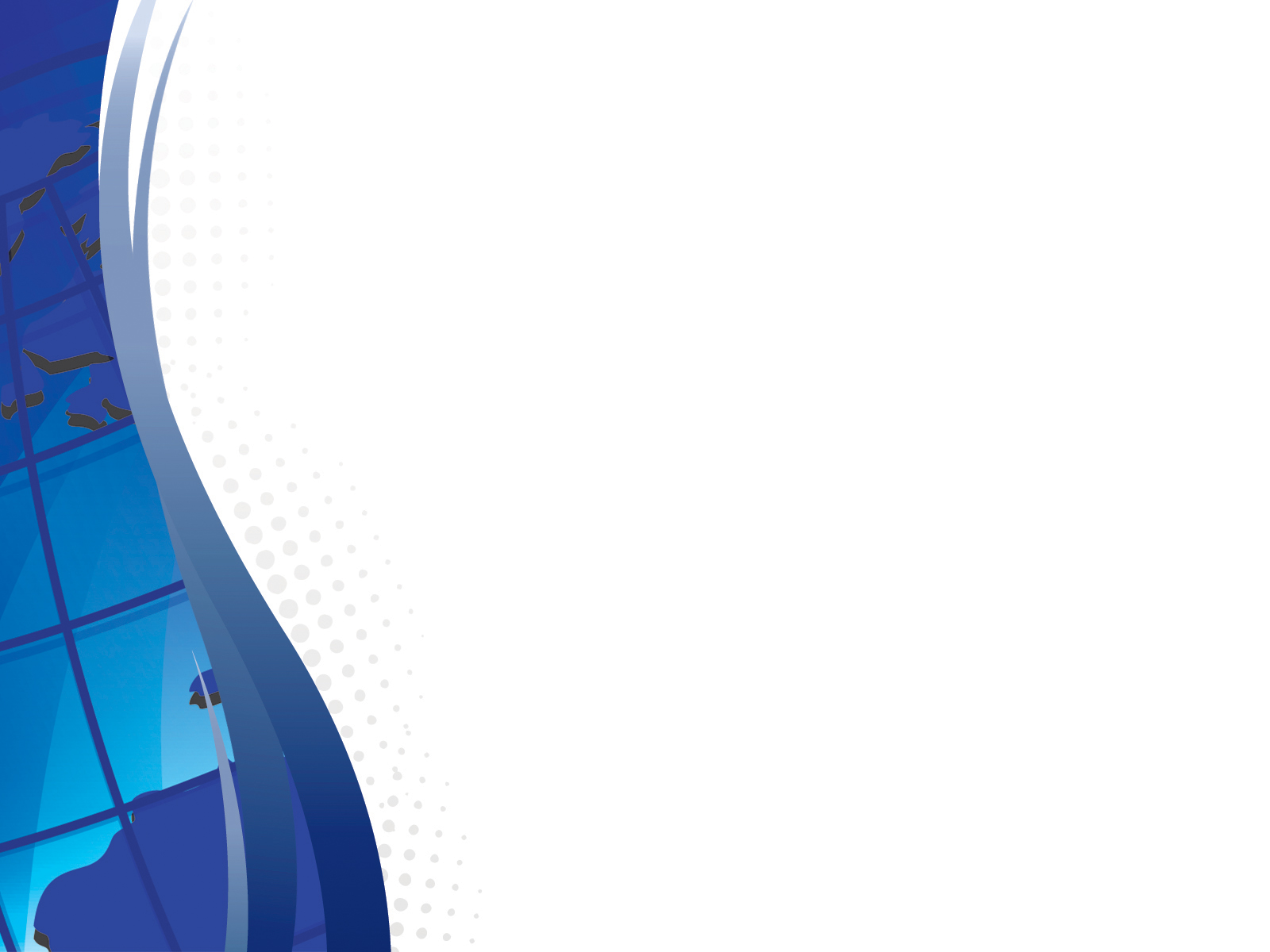 Структура доходов бюджета муниципального образования Куйтунский район на 2020 г.
Доля безвозмездных поступлений составляет 90%
Доля налоговых и неналоговых доходов 10%
Территория высокодотационная
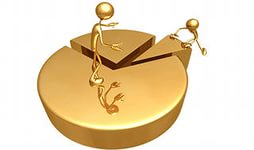 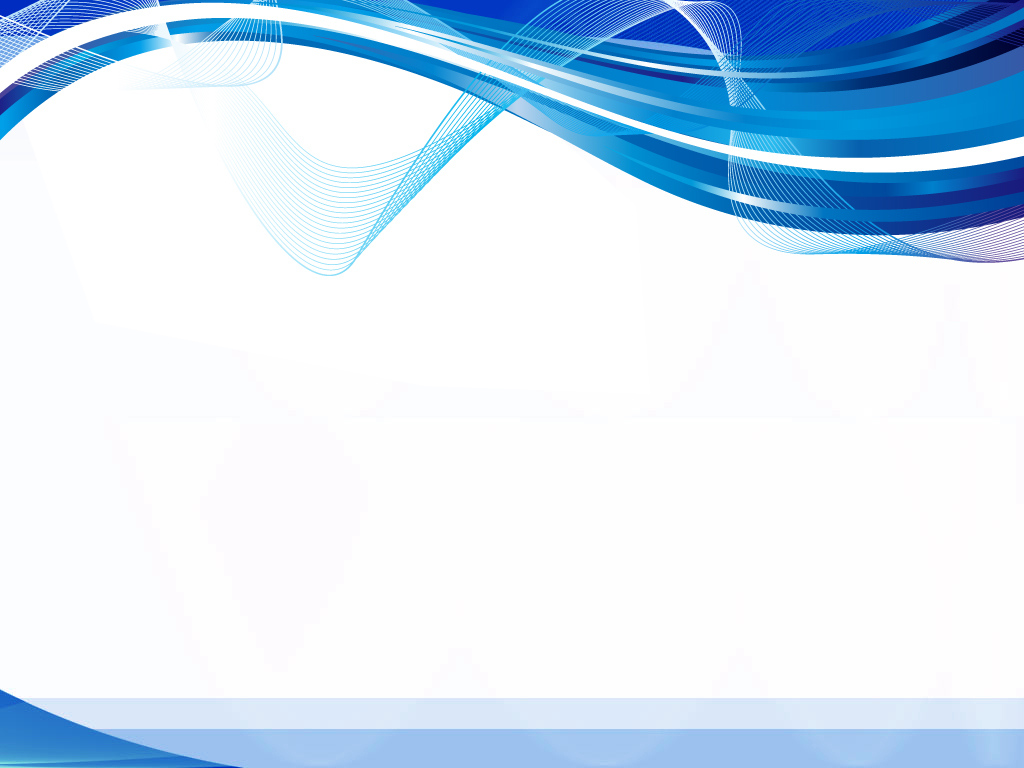 Расходы местного бюджета – денежные средства, направленные на финансовое обеспечение решения вопросов местного значения.
Решение вопросов местного значения закреплено за муниципальными районами Федеральным законом 131ФЗ.
Муниципальная политика










Муниципальная политика в районе направлена на повышение качества жизни населения.
Муниципальный бюджет является основой реализации муниципальной политики.
Ключевыми требованиями к расходной части бюджета района и бюджетов поселений являются бережливость и максимальная отдача.
Расходы местного бюджета
Муниципальное право
Муниципальная политика
воздействие
Государственные органы власти
Хозяйствующие субъекты
Главная цель – повышение качества жизни населения
Население
Местный бюджет – форма образования и расходования денежных средств. Предоставление общественных благ осуществляется через реализацию муниципальных программ
Муниципальные услуги
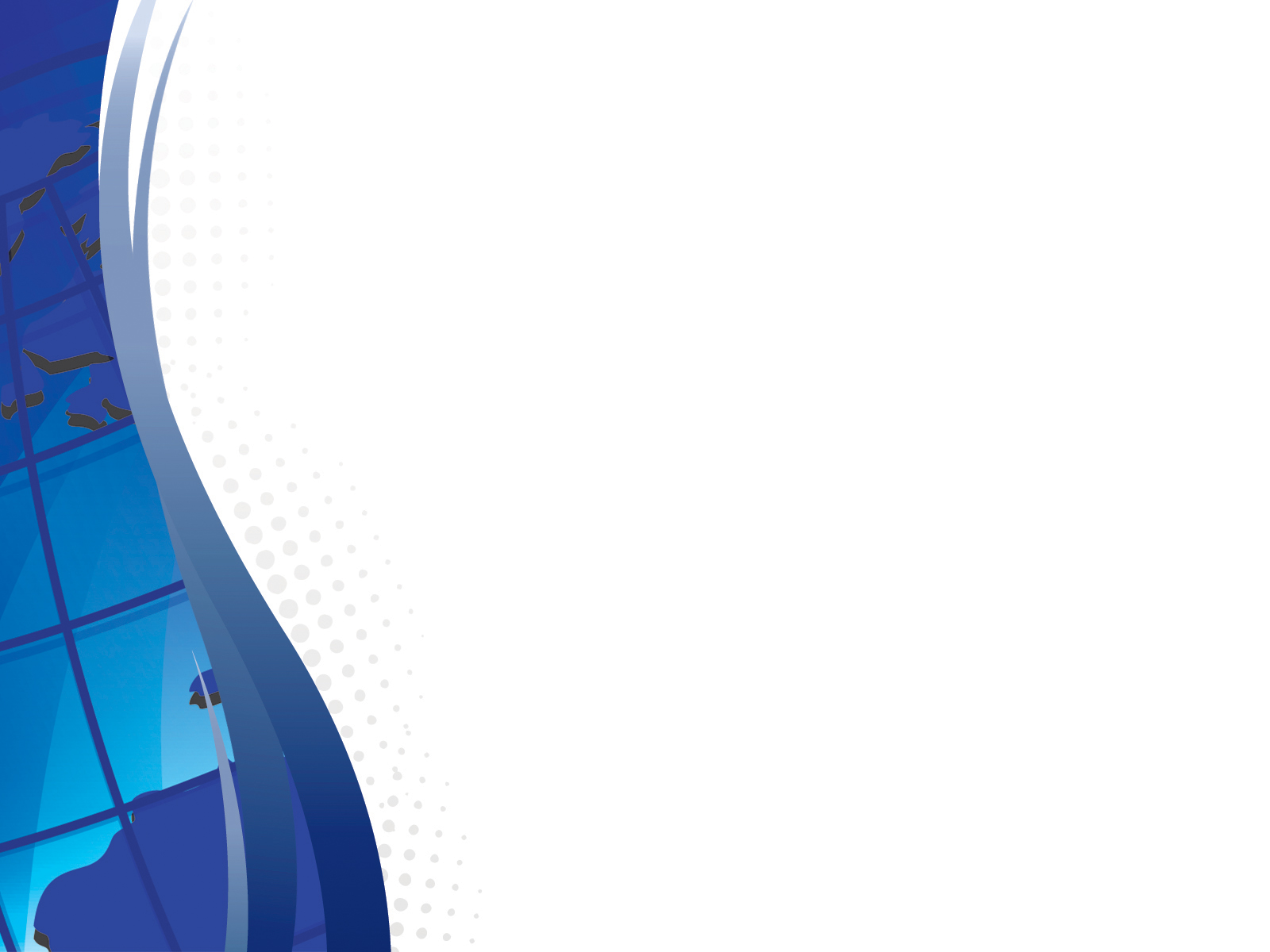 Планируемые расходы бюджета муниципального образования Куйтунский район по расходам на 2020 год и плановый период 2021-2022 г.г.
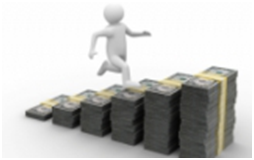 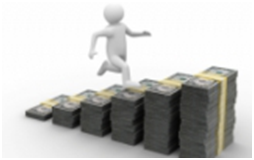 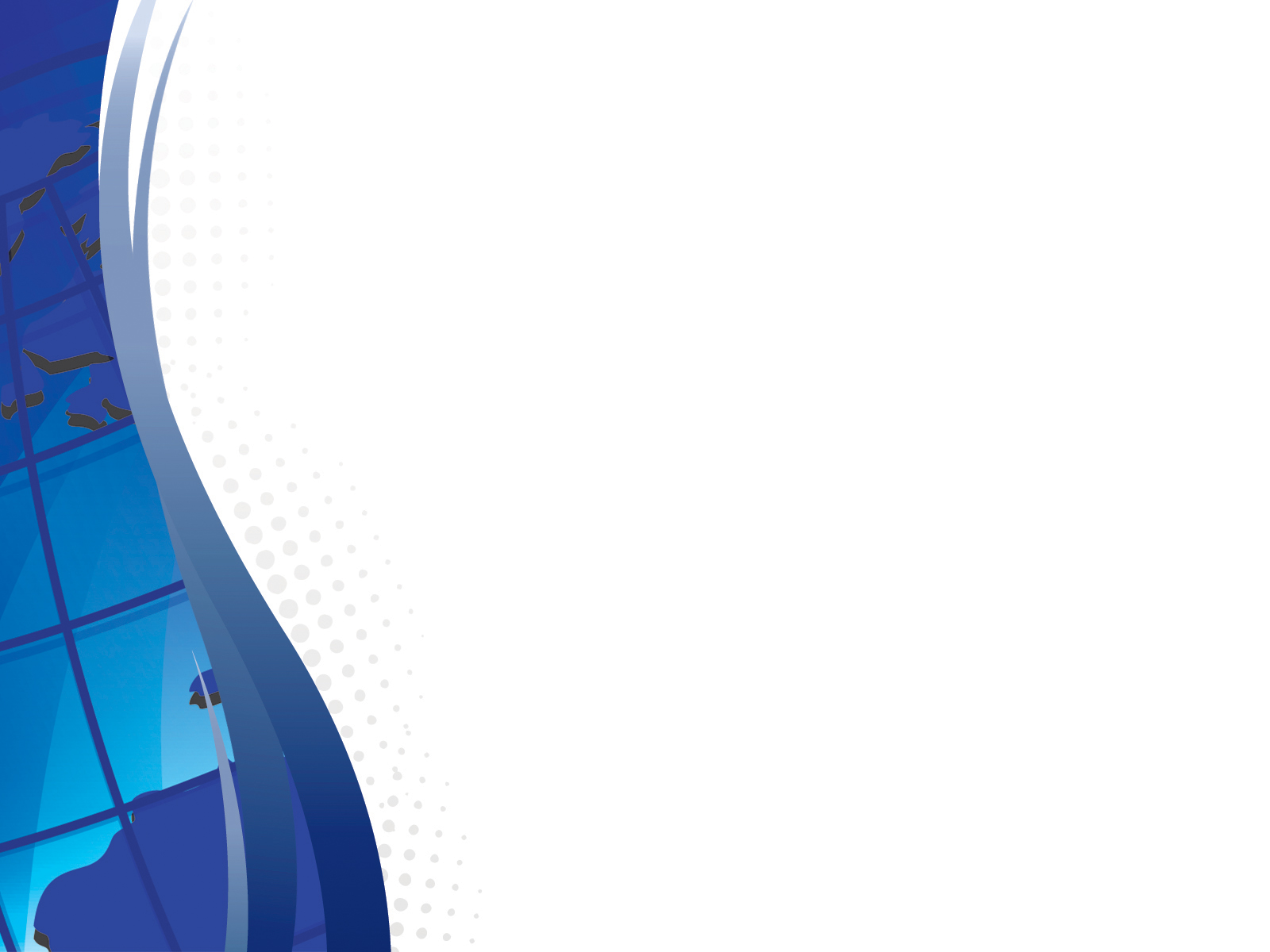 Функциональная структура расходов бюджета муниципального образования Куйтунский район на 2020 год и плановый период 2021-2022 гг.
ПЕРЕЧЕНЬ  муниципальных  программ  И  НЕПРОГРАММНЫЕ  РАСХОДЫ
                                   на 2020 год и плановый период 2021 и 2022 гг                          тыс.руб.
муниципальные программы 
                                   на 2020 год и плановый период 2021 и 2022 гг                          тыс.руб.
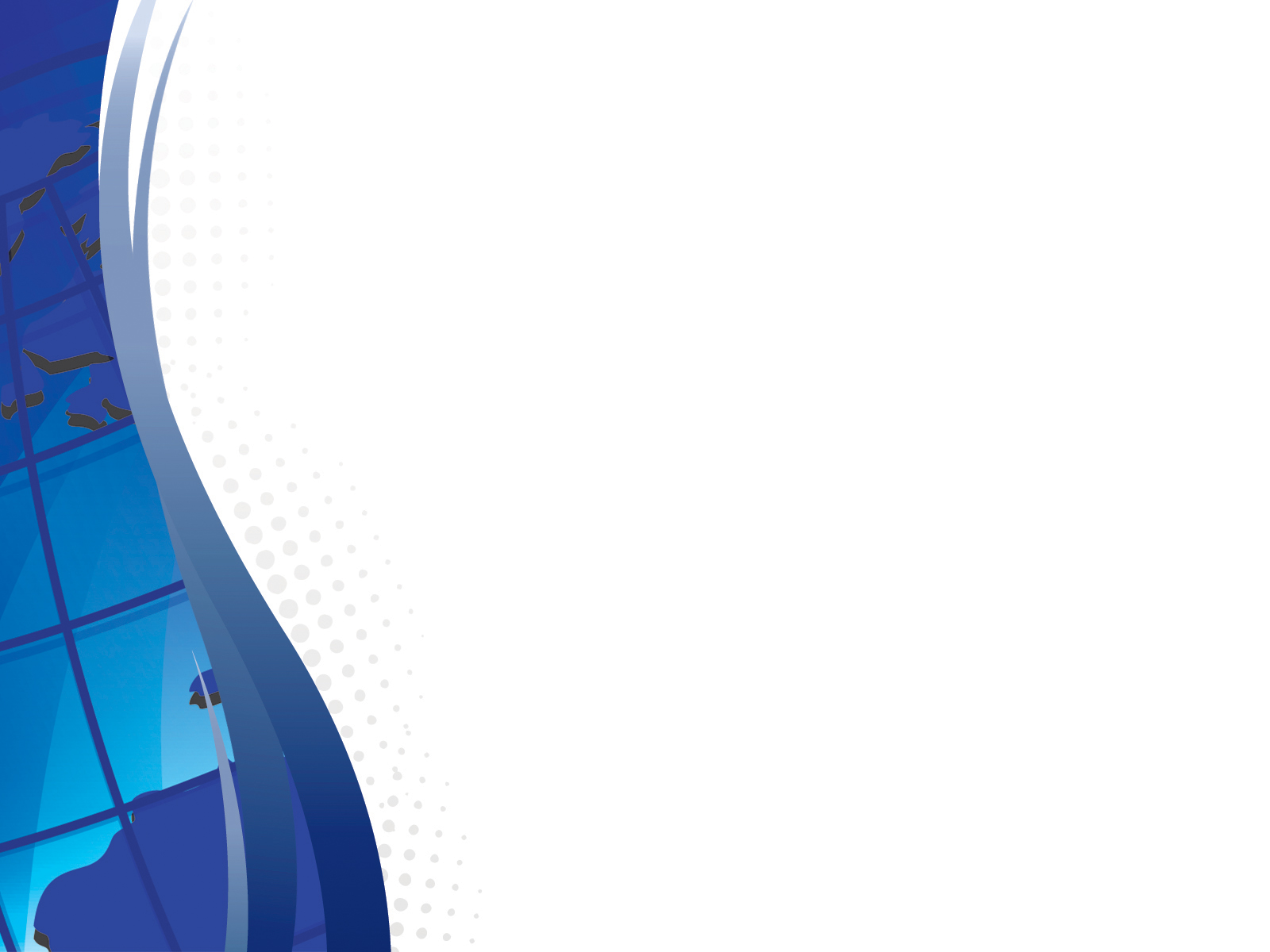 Расходы бюджета муниципального образования Куйтунский район по муниципальным программам на 2020 год
Планирование бюджетных ассигнований по МП "Образование" в  МО Куйтунский район 2019-2023г.
Планирование  бюджетных ассигнований на 2020 год и плановый период 2021-2022 г.г по МП «Управление финансами муниципального образования Куйтунский район на 2020-2024гг.
ЦЕЛЬ: Повышение качества управления муниципальными финансами, создание условий для эффективного и ответственного управления муниципальными финансами.
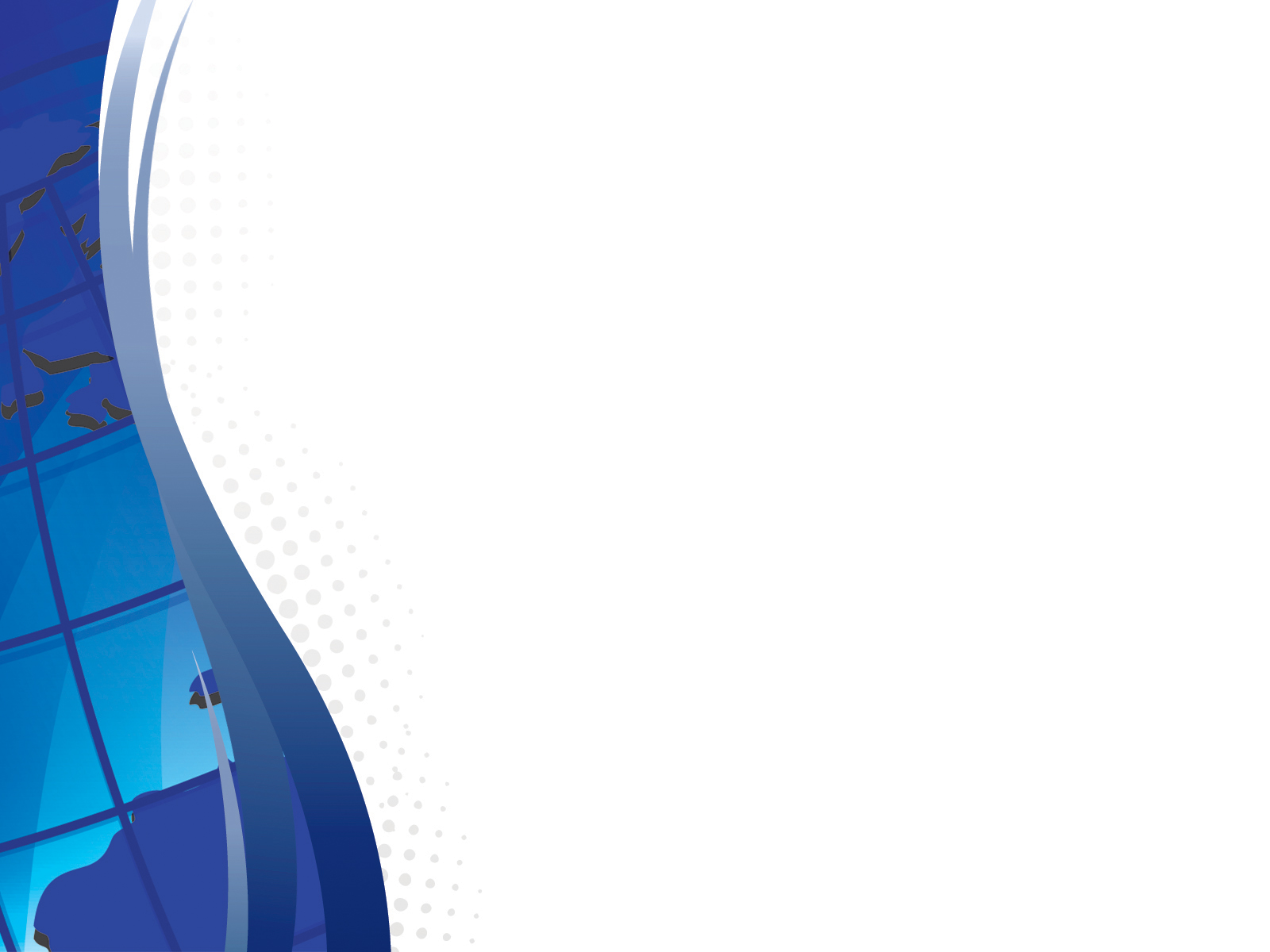 Планирование  бюджетных ассигнований на 2020 год и плановый период 2021-2022 гг. по                                      МП «Молодежь Куйтунского района» на 2018-2022гг
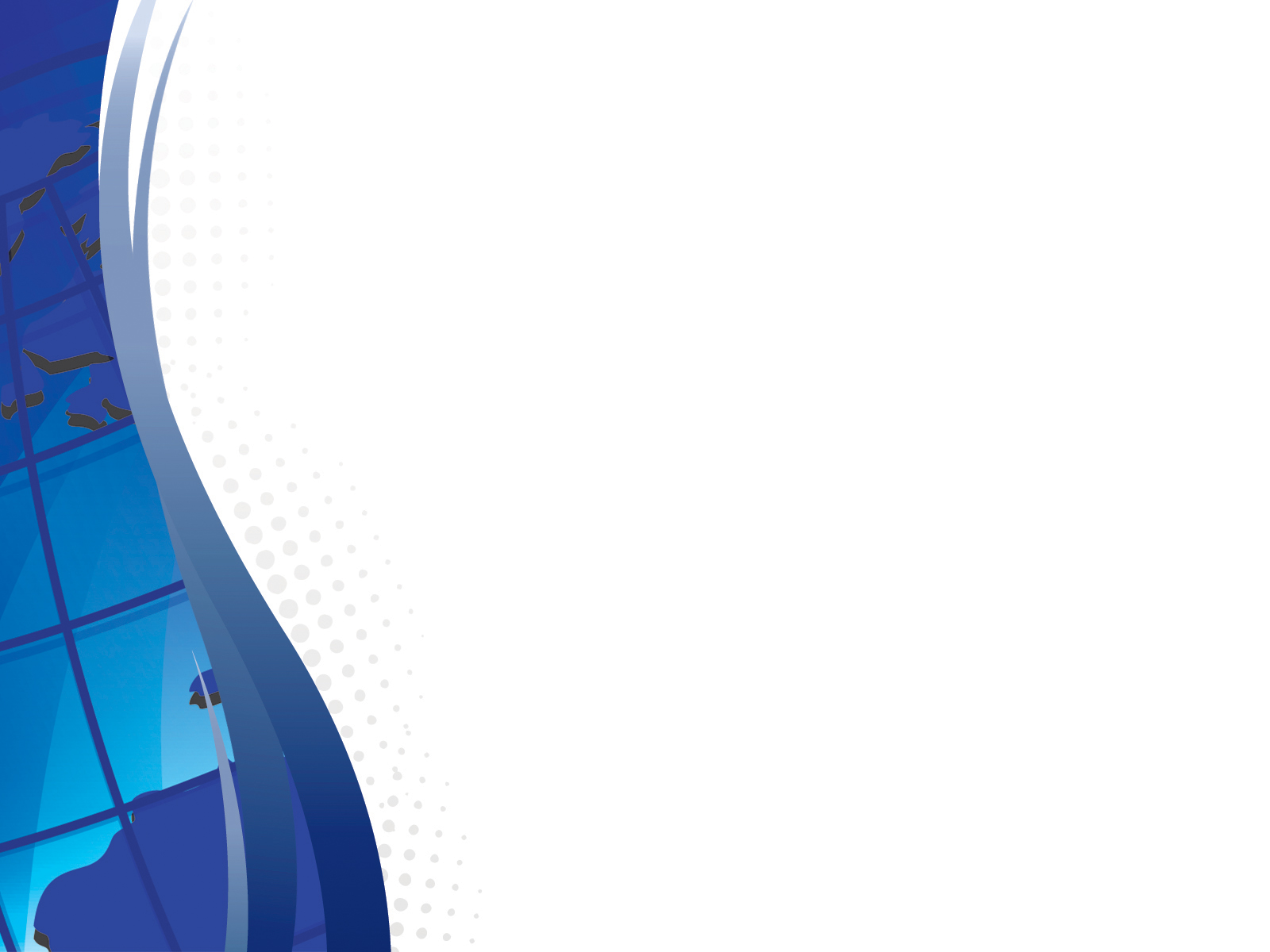 Планирование  бюджетных ассигнований на 2020 год и плановый период 2021-2022 г.г. по МП «Улучшение условий и охраны труда в МО Куйтунский район», «Поддержка малого бизнеса», «Профилактика правонарушений на территории МО Куйтунский район»,                «Профилактика наркомании и социально-значимых явлений на территории МО Куйтунский район»
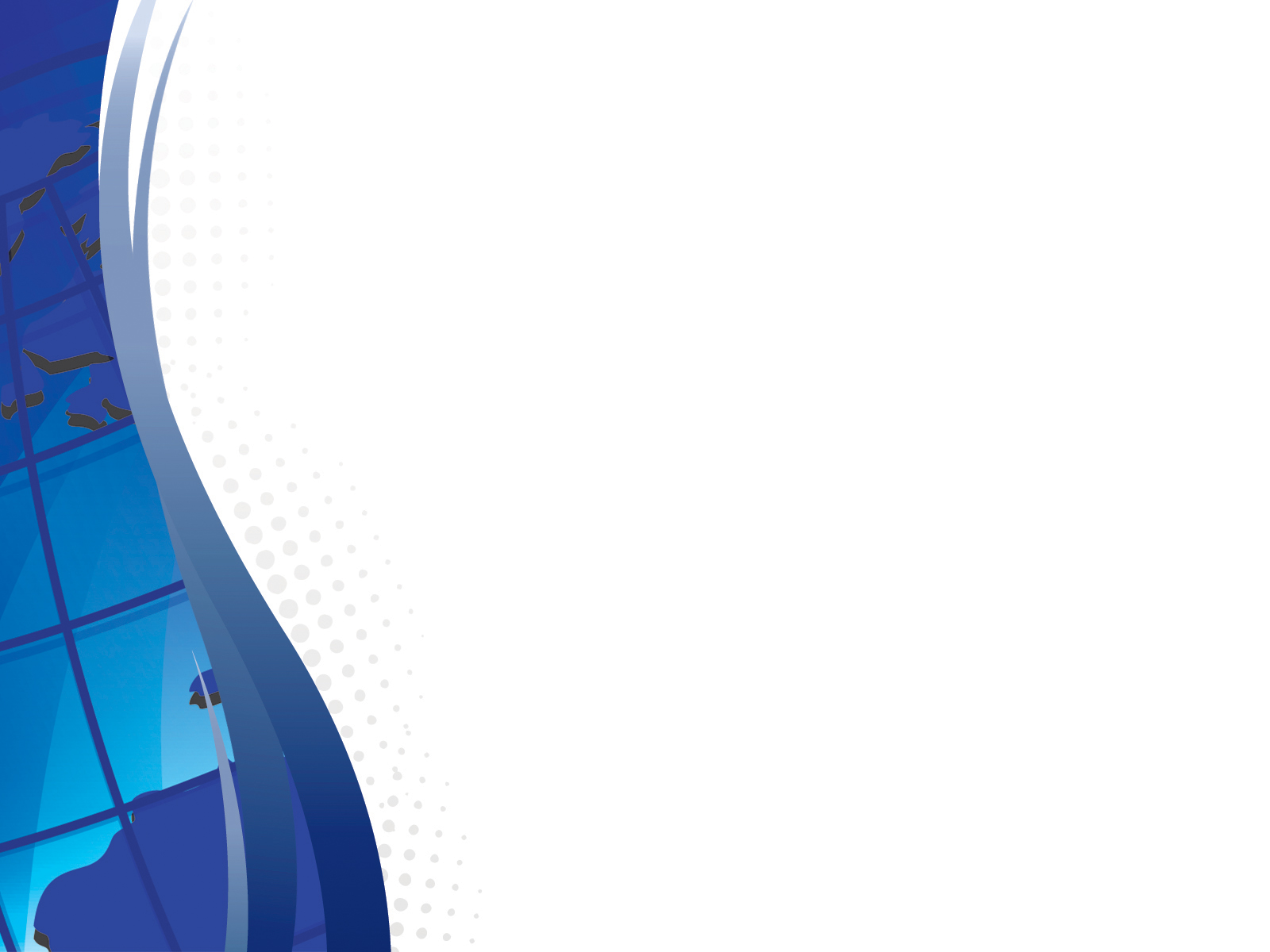 Планирование бюджетных ассигнований за 2020 год и плановый период 2021-2022 гг. по МП «Развитие градостроительной деятельности и управление земельными ресурсами на территории МО Куйтунский район»,                                          «Реформирование ЖКХ МО Куйтунский район» и  «Охрана окружающей среды».
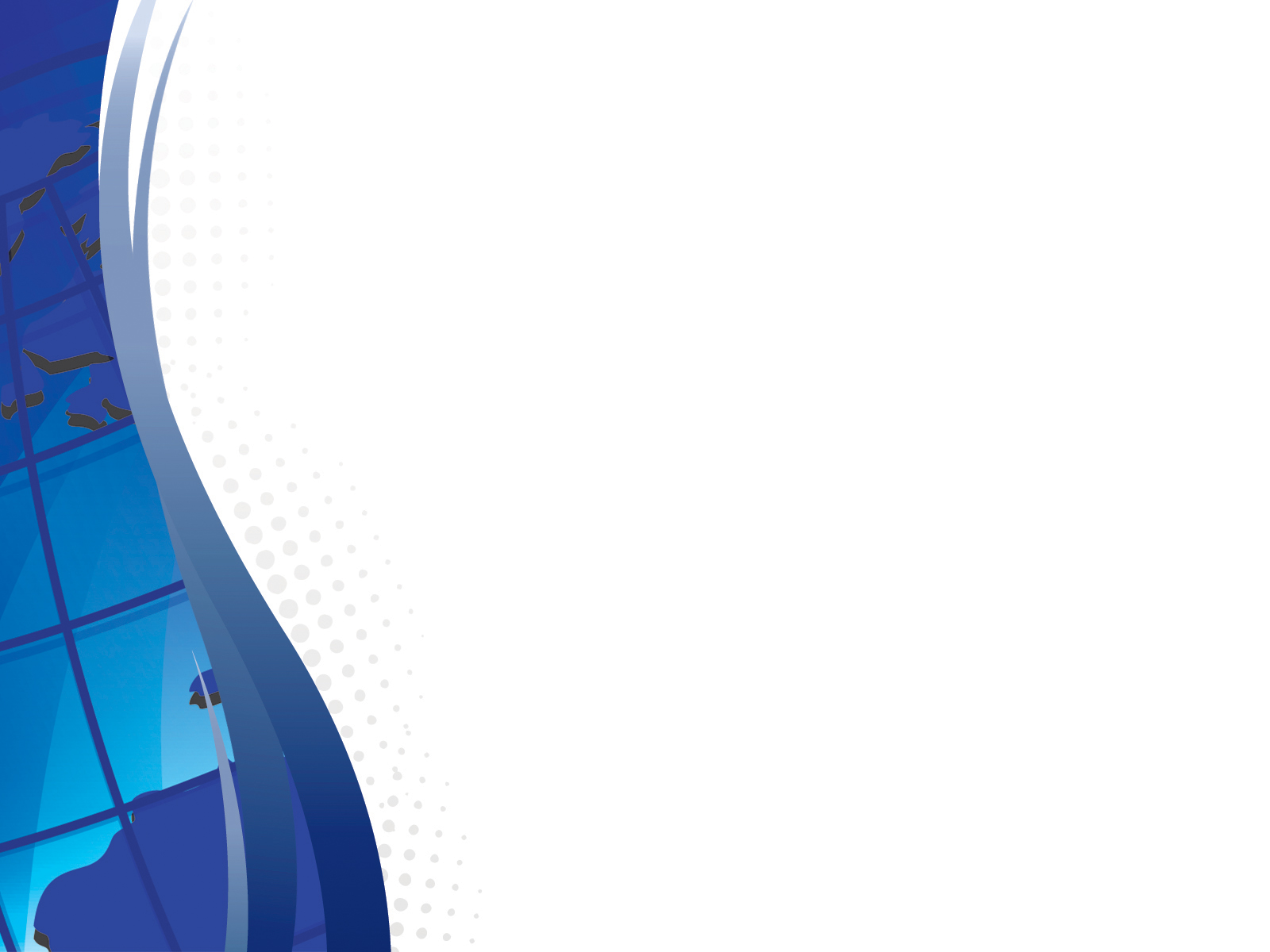 Планирование бюджетных ассигнований на 2020 год и на плановый период 2021-2022 гг. по МП «Устойчивое развитие муниципального образования Куйтунский район Иркутской области»
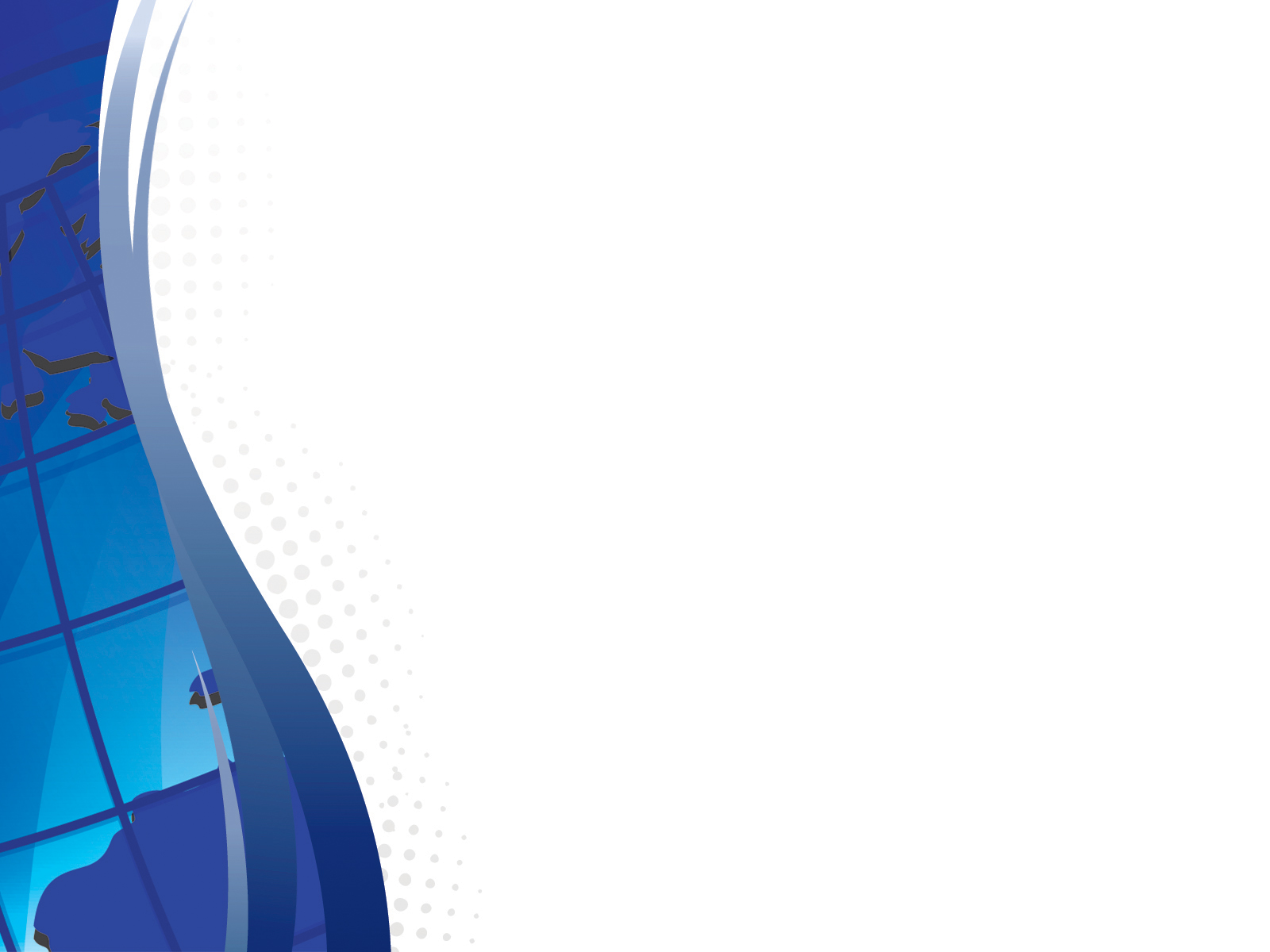 Планирование бюджетных ассигнований на 2020 год и плановый период 2021-202 гг. по МП «Развитие физической культуры и спорта в МО Куйтунский равйон»,                   «Привлечение и закрепление врачебных кадров МО Куйтунский район»,             «Профилактика социально-значимых заболеваний на территории МО Куйтунский район».
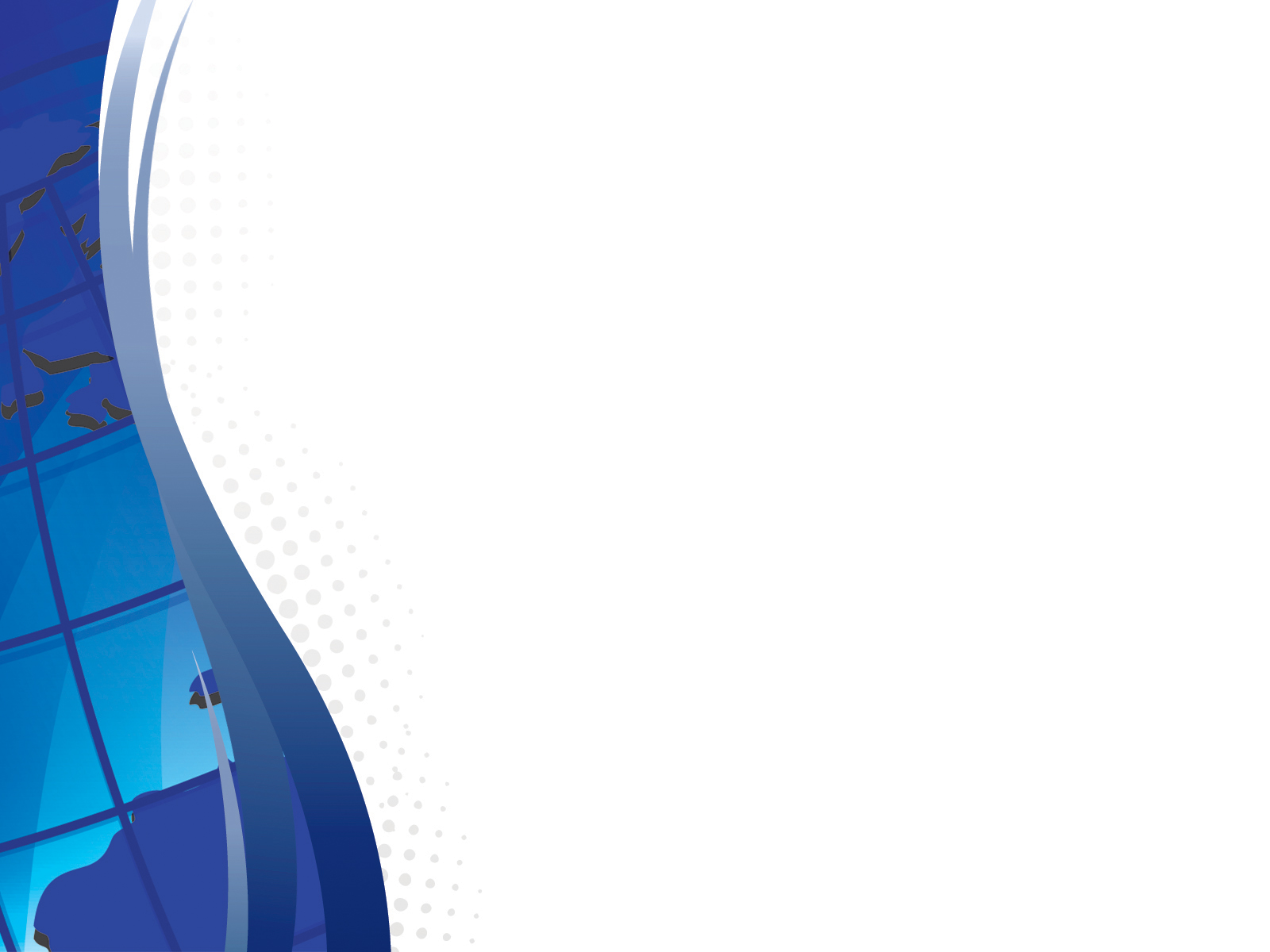 Планирование бюджетных ассигнований на 2020 год и плановый период 2021-2022 гг. по МП "Развитие дорожного хозяйства на территории Куйтунского МО 2020-2024гг.»,   "Об энергосбережении и повышении энергетической эффективности на территории МО Куйтунский район на 2020-22гг."
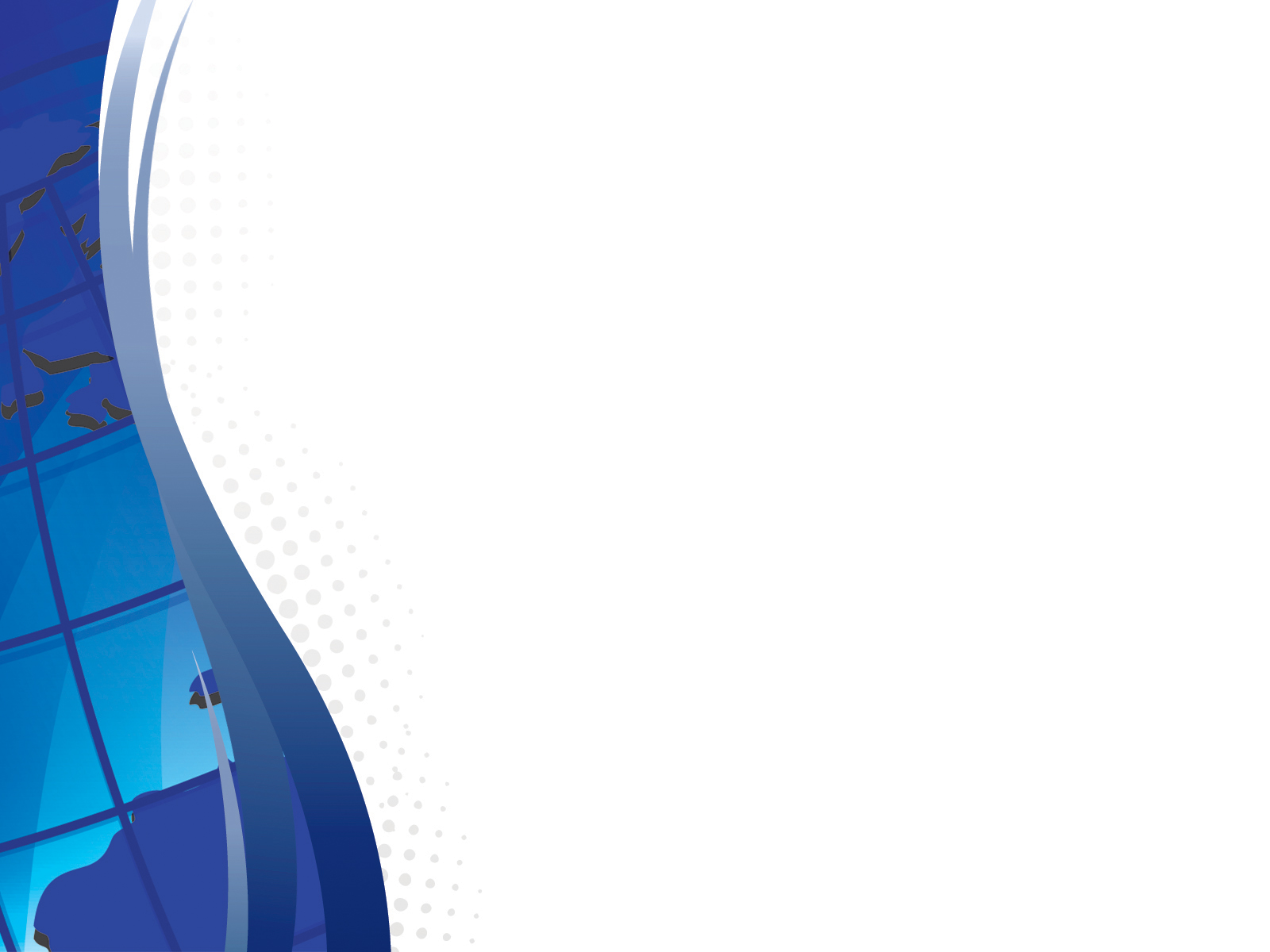 Планирование бюджетных ассигнований на 2020 год и на плановый период 2021-2022 гг. по МП «Развитие культуры МО Куйтунский район на 2019-2022гг»
Планирование  бюджетных ассигнований на 2020 год и плановый период 2021-2022 г.г по МП «Муниципальное управление на 2020-2024гг.
Непрограммные расходы
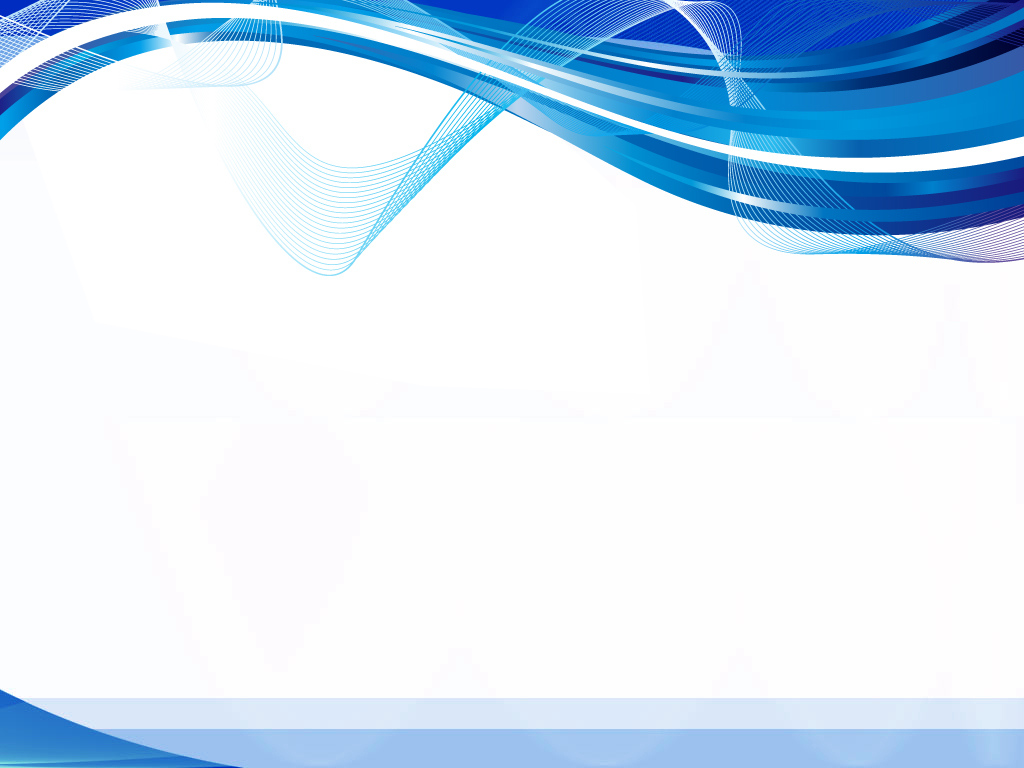 Источники финансирования дефицита бюджета. Муниципальный долг
Бюджетная политика включает в себя определение соотношения между доходной и расходной частями бюджета.
Возможны три различных варианта:
Сбалансированный бюджет – расходы бюджета равны доходам. Это самое оптимальное состояние бюджета.
Дефицитный бюджет – расходы бюджета превышают доходы.
Профицитный бюджет – доходы бюджета превышают расходы.
Дефицит –
расходы бюджета больше доходов
Профицит – 
доходы бюджета больше расходов
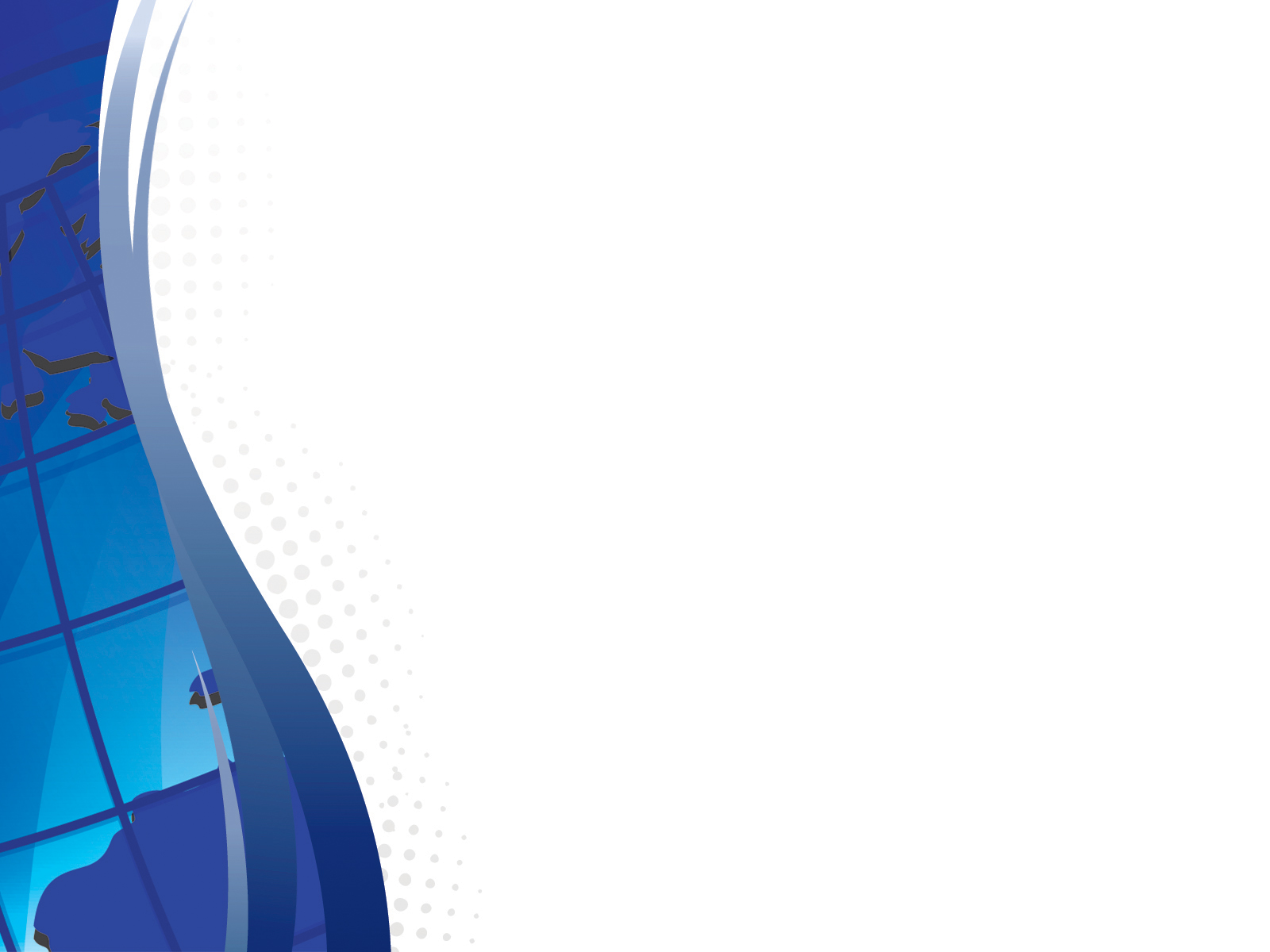 Дефицит районного бюджета на 2020 год и на плановый период 2021-2022 гг.
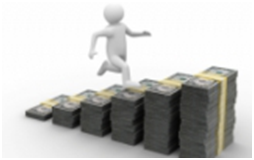 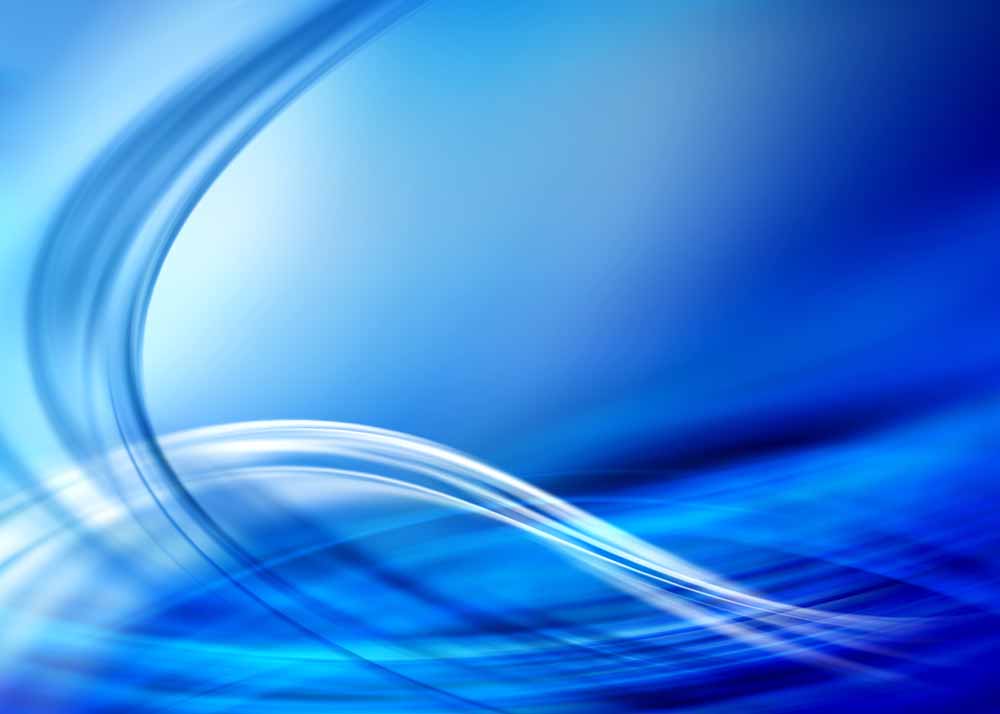 СПАСИБО ЗА ВНИМАНИЕ